Encuesta Nacional sobre el Comercio Ilícito y Contrabando en Chile
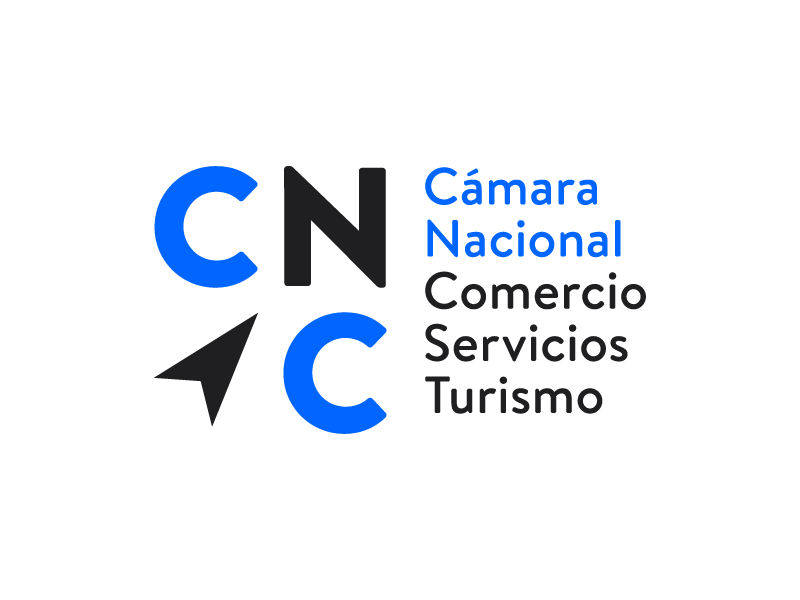 Bernardita Silva 
Gerente Estudio CNC
bsilva@cnc.cl
Objetivos
Metodología
Resultados
Conocimiento y asociaciones
Percepción y juicios de valor
Comportamiento 
Medidas frente al comercio ilegal
Determinar cómo la ciudadanía está entendiendo el comercio informal y el contrabando.Con dicha información, levantar temas que sean de interés público para ser expuestos a la comunidad mediante comunicados de prensa.
Determinar el grado de conocimiento del comercio ilegal y del contrabando, sanciones a las que se exponen compradores y vendedores, presencia de mafias, no pago de impuestos y los daños asociados, etc.
Conocer cuál es la opinión general del comercio ambulante informal, el comercio ilícito y el contrabando, así como su grado de aceptación y/o rechazo. 
Comprender, en particular, con qué se asocian o relacionan el comercio ambulante y el comercio ilegal.
Sondear en los hábitos de compra de productos de comercio ambulante en los últimos meses y las categorías de compra. Determinar en qué grado los consumidores saben distinguir aquellos productos que son de contrabando, son falsificados o pirateados.
Medir la percepción de necesidad o no de reducir el comercio ambulante, así como la percepción de qué se debiera hacer para reducirlo y sobre quién recae la responsabilidad.
Cuantitativa: 576 casos
Técnica: Encuestas auto aplicadas a través de paneles online.
Instrumento: cuestionario estructurado, autoaplicado, con preguntas abiertas y cerradas.
Duración: 10 minutos aproximadamente.
Campo: 5 al 15 de diciembre de 2023.
Muestra total: 576 encuestas.
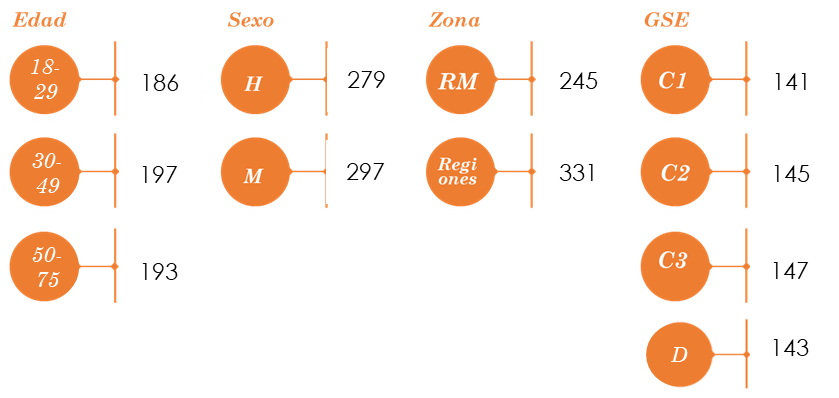 Los resultados fueron ponderados por zona, edad, sexo y GSE.
4
Comercio ambulante informal: principalmente una connotación y asociaciones negativas, como delincuencia. 
Causa atribuida: falta de empleos.
Principales Insights
1 de cada 3 personas ha comprado en com amb informal (ult 3 meses).

Op. Pública: se deben tomar medidas para reducirla, pues genera un daño y tiene externalidades negativas.
Los adultos en Chile saben: Qué es comercio ambulante informal y comercio ilegal. Saben que no pagan impuestos, que hay sanciones asociadas y riesgos para la salud.
Conocimiento y asociaciones
La mayoría de las asociaciones espontáneas a “Comercio Ambulante” son negativas
MENCIONES
TEMAS
Asociaciones espontáneas
7
Cuando piensa en Comercio Ambulante, ¿cuál es la primera palabra que se le viene a la mente? ¿Cuál otra? RESPUESTAS ESPONTANEAS
Base total entrevistados: 576
Incluso aspectos negativos menos graves, como el desorden, la suciedad y la aglomeración se asocian a un fuerte rechazo al comercio ambulante
Asociaciones espontáneas
Aspectos negativos destacados
Asociaciones espontáneas
Promedio
Grado de rechazo al comercio ambulante informal
Grado de aceptación del comercio ambulante informal
8
Cuando piensa en Comercio Ambulante, ¿cuál es la primera palabra que se le viene a la mente? ¿Cuál otra?
Base total entrevistados: 576
Red semántica de “comercio ambulante”
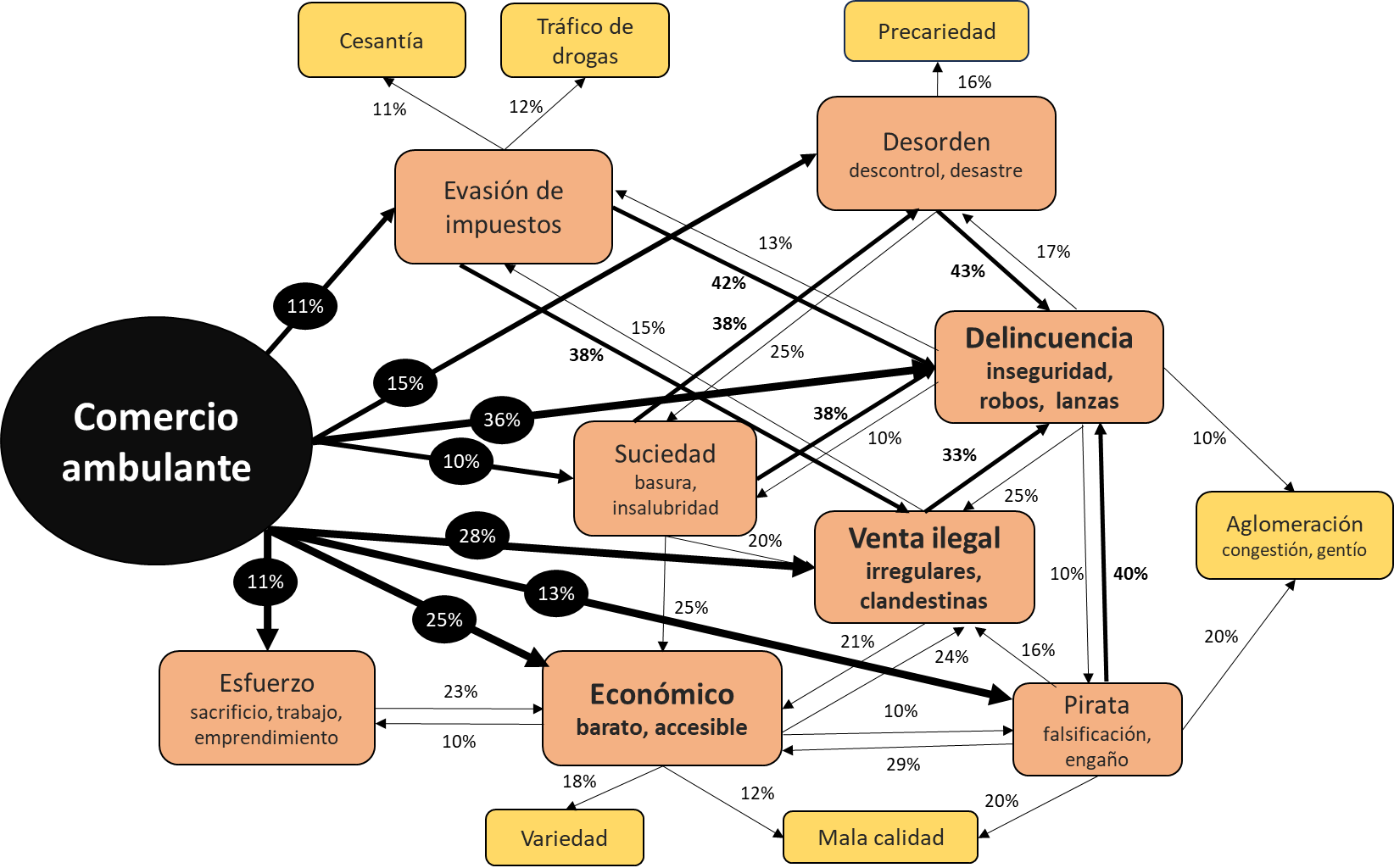 Asociaciones espontáneas
9
Cuando piensa en Comercio Ambulante, ¿cuál es la primera palabra que se le viene a la mente? ¿Cuál otra? RESPUESTAS ESPONTANEAS
Base total entrevistados: 576
Porcentaje de entrevistados que asocia directamente el concepto al estímulo

Porcentaje de los que mencionan un concepto como asociación primaria, que le asocian otro concepto como asociación secundaria o derivada
nn%
[Speaker Notes: La asociación más clara y fuerte del comercio ambulantes es con la delincuencia (como inseguridad y robos), muy en sintonía con las principales preocupaciones/temores que hoy tienen las personas (la ciudadanía). En segundo puesto está la asociación con una actividad que se da fuera de la ley, como venta ilegal, clandestina, irregular y en tercer lugar se asocia al beneficio económico que implica la compra al comercio ambulante: barato, accesible]
La asociación de Comercio Ambulante a “delincuencia” es más alta 
sobre los 50 años y en la Región Metropolitana
Cómo leer este cuadro: los % están calculados sobre cada columna (comportamiento intra segmento). Observando los % de  cada columna, se pueden identificar las principales asociaciones intra segmento. Por otro lado, mirando los % de cada fila, se puede ver/comparar cómo varía la proporción de menciones de un concepto entre segmentos, por lo tanto, identificar en qué segmentos hay – proporcionalmente- una mayor asociación.
Bajo los 30 años, el bajo precio es la mayor asociación, superando a la delincuencia.
Desorden y precariedad son asociaciones más femeninas.
Desorden y suciedad son asociaciones más ABC1.
Diferencias por segmento
10
Cuando piensa en Comercio Ambulante, ¿cuál es la primera palabra que se le viene a la mente? ¿Cuál otra? RESPUESTAS ESPONTANEAS
Base total entrevistados: 576
La mayoría reconoce los conceptos de comercio ilegal, 
ambulante informal y contrabando al ver sus definiciones
Antes de esta encuesta, ¿sabía lo que era el…?
Conocimiento de conceptos
Mayor conocimiento en hombres, 30-49 años, ABC1
11
Base total entrevistados: 576
La mayoría reconoce los conceptos de comercio ilegal, 
ambulante informal y contrabando al ver sus definiciones
Antes de esta encuesta, ¿sabía lo que era el…?
Conocimiento de conceptos
12
Base total entrevistados: 576
La mayoría declara conocer las implicancias del comercio ilegal. Se menciona como principal consecuencia: multa en dinero >>> cárcel
¿A qué sanciones se exponen los compradores de productos ilegales o falsificados? (Respuestas espontáneas)
Antes de esta encuesta, ¿sabía  que…?
Conocimiento de implicancias
Base quienes sabían que compradores se exponen a sanciones: 516
13
Base total entrevistados: 576
Percepción y juicios de valor
La percepción de presencia del comercio ilegal es mayor en la
 escala nacional que en la comunal y más lejana al barrio donde se vive
¿En qué nivel cree que se ejerce el comercio ilegal en su…?
Presencia del comercio ilegal
15
Base total entrevistados: 576
[Speaker Notes: La atribución a una situación más bien país y/o exógena a su entorno más cercano, puede estar relacionado con el nivel de estigmatización que esta actividad podría significar para su entorno más inmediato]
La mayoría rechaza que se realicen actividades relacionadas 
con el comercio ilegal y ambulante informal en sus comunas o barrios
¿Y cuán de acuerdo o en desacuerdo está con que se realicen las siguientes actividades en su comuna o barrio de residencia?
Aceptación de actividades
16
Base total entrevistados: 576
La principal relación del comercio ambulante informal es con el desempleo, que figura como su causa, pero la mayoría lo vincula también
 a inseguridad, contrabando y narcotráfico
¿Cuán relacionado cree usted que está el comercio ambulante informal con…?
Relación con otros fenómenos
17
Base total entrevistados: 576
[Speaker Notes: Confluyen asociaciones relacionadas con el origen de esta actividad (desempleo) con los efectos negativos que esto provoca (inseguridad, contrabando, etc), lo que refleja la ambivalencia que provoca el tema entre la ciudadanía]
El comercio ambulante informal se atribuye principalmente                   
a la necesidad económica
TEMAS
MENCIONES
Causas atribuidas
18
¿Por qué cree usted que se produce el comercio ambulante informal en nuestro país? RESPUESTAS ESPONTANEAS - VER TABLAS
Base total entrevistados: 576
[Speaker Notes: Predomina un argumento asociado a la falta de empleo y oportunidades en el país como origen de este tipo de actividades (se hace por necesidad) y menos por falta de fiscalización o método de evasión de impuestos.]
Las mujeres atribuyen más el comercio ambulante informal a la necesidad 
económica y la falta de oportunidades, mientras los hombres mencionan más la
 falta de fiscalización
Causas atribuidas
19
¿Por qué cree usted que se produce el comercio ambulante informal en nuestro país? RESPUESTAS ESPONTANEAS - VOLVER
Base total entrevistados: 576
El Comercio Ambulante Informal se percibe como un daño a lo
 público, motivado por la necesidad económica
Acititud hacia el comercio ambulante informal
Con respecto al comercio ambulante informal (venta de productos en espacios públicos, sin permiso municipal), ¿cuán de acuerdo o en desacuerdo está con las siguientes afirmaciones?
20
Base total entrevistados: 576
[Speaker Notes: De nuevo la ambivalencia entre el origen (justificación) y los efectos (consecuencias), que se tangibilizan en la vida cotidiana]
El Comercio Ilegal se percibe más dañino y menos 
justificable por la necesidad económica
Acititud hacia el comercio ilegal
Y con respecto al comercio ilegal (venta de productos de contrabando, falsificados o piratería), ¿cuán de acuerdo o en desacuerdo está con las siguientes afirmaciones?
21
Base total entrevistados: 576
[Speaker Notes: Cuando se adiciona el componente de contrabando/falsificación se sopesa el perjuicio que puede tener para la salud de las personas y trae como consecuencia un mayor nivel de rechazo y cuestionamiento de esta practica]
Actitud mayoritariamente negativa hacia ambos (comercio ambulante y comercio ilegal, respectivamente), aunque mayor rechazo al segundo.
Actitudes negativas
Actitudes positivas
▲
▲
▲
▲
Comparativo: actitud hacia comercio ambulante e ilegal
▼
▼
▼
▼
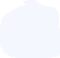 Notas: frases ordenadas de mayor a menor acuerdo para comercio ambulante informal; se omite frase “Al no estar regulado o controlado, la calidad del producto podría ser un riesgo para la salud de los consumidores” que solo se midió para comercio ilegal. ▲: representa valores estadísticamente superiores; ▼: representa valores estadísticamente inferiores.
Con respecto al comercio ambulante informal (venta de productos en espacios públicos, sin permiso municipal), ¿cuán de acuerdo o en desacuerdo está con las siguientes afirmaciones?
Y con respecto al comercio ilegal (venta de productos de contrabando, falsificados o piratería), ¿cuán de acuerdo o en desacuerdo está con las siguientes afirmaciones?
22
Base total entrevistados: 576
La mayoría considera que el comercio ilegal es dañino para
 el país y los ciudadanos
¿Usted cree que, al no pagar impuestos, la venta de productos ilegales o falsificados genera un daño para…?
Percepción de Daños
23
Base total entrevistados: 576
Comporta-miento
1 de cada 3 personas ha comprado recientemente en
 el comercio ambulante informal, la mayoría por precio
VER TABLAS
¿Qué productos ha comprado?
¿Usted ha comprado productos de comercio ambulante en los últimos 3 meses?
Compras en el comercio informal
¿Qué lo motivó a comprar productos de comercio ambulante? RESPUESTAS ESPONTANEAS
VER TABLAS
25
Base: quienes compraron(178)
Base total entrevistados: 576
Sin considerar frutas y/o verduras: 3 de cada 10 personas ha comprado recientemente en el comercio ambulante informal, manteniéndose el precio como la principal razón para hacerlo.
¿Qué productos ha comprado?
¿Usted ha comprado productos de comercio ambulante en los últimos 3 meses?
Sin considerar a quienes solo han comprado Fruta y/o Verdura (3,5%)
Compras en el comercio informal (sin Frutas y/o verduras)
¿Qué lo motivó a comprar productos de comercio ambulante? RESPUESTAS ESPONTANEAS
26
Base: quienes compraron productos, sin contar a quienes solo compraron Fruta y/o verdura (161)
Base total entrevistados: 576
La distribución de probabilidad de compradores se mantiene similar en 
todos los segmentos sociodemográficos medidos, excepto en los mayores de 50 años,
 donde baja la tasa de compra en comercio ambulante informal
Compras en el comercio informal
27
¿Usted ha comprado productos de comercio ambulante en los últimos 3 meses?
Base total entrevistados: 576
Mujeres y ABC1 tienen mayores incidencias de compra en comercio ambulante informal en categorías como frutas y verduras, artículos de aseo, artículos para el hogar y comida preparada
Más mujeres y personas de 30-49 años han comprado ropa en el comercio informal
Compras en el comercio informal
28
¿Qué productos ha comprado?
VOLVER
Base: quienes compraron(178)
El precio motiva más al segmento de mediana edad; la cercanía, 
a las mujeres y ABC1, y la llamada de atención a los hombres y el C3
Compras en el comercio informal
29
¿Qué lo motivó a comprar productos de comercio ambulante? RESPUESTAS ESPONTANEAS
VOLVER
Base: quienes compraron(178)
Las principales barreras para comprar a ambulantes 
son éticas y de confianza
MENCIONES
TEMAS
Inhibidores de la compra
30
¿Por qué no ha comprado productos de comercio ambulante en los últimos 3 meses? RESPUESTAS ESPONTANEAS
VER TABLAS
Base quienes no compraron (398)
La barrera de confianza es mayor en las mujeres y el C2, aunque
 en los hombres hay más convicción de que los productos son falsos
Inhibidores de la compra
VOLVER
31
¿Por qué no ha comprado productos de comercio ambulante en los últimos 3 meses? RESPUESTAS ESPONTANEAS
Base quienes no compraron (398)
La mayoría declara saber distinguir algunos productos de 
contrabando / piratería / falsificación
¿Para qué productos sabe distinguir si son de contrabando / piratería / falsificación o no?
¿Usted sabe distinguir productos de contrabando / piratería / falsificación en el comercio ambulante?
Discernimiento de productos
32
Base: quienes dicen saber distinguir o que depende del producto (430)
Base total entrevistados: 576
VER TABLAS
Los ABC1 son quienes más categorías declaran identificar 
como productos de contrabando
Discernimiento de productos
33
¿Para qué productos sabe distinguir si son de contrabando o no?
VOLVER
Base: quienes dicen saber distinguir (430)
Quienes declaran distinguir los cigarrillos de contrabando,
 se basan en el nombre o marca
¿Cómo distingue si los cigarrillos son de contrabando o no? RESPUESTAS ESPTONÁNEAS
Discernimiento de cigarrillos
34
Base total entrevistados: 576
Base: quienes saben distinguir (235)
La mayoría declara que prefiere buscar una alternativa
 legal a un producto de contrabando
Si tuviera la opción de comprar un producto que es de contrabando, pero que también puede encontrar en el comercio legal, usted…
Disposición hacia productos de contrabando
35
Base total entrevistados: 576
Medidas frente al comercio ilegal
La gran mayoría considera que deben tomarse medidas para reducir el comercio ambulante informal: mayor control
¿Qué cree usted que hace falta para reducir el comercio ambulante? RESPUESTAS ESPONTÁNEAS
¿Usted cree que se debe tomar acciones para reducir el comercio ambulante?
Medidas
Base: quienes creen que se debe tomar acciones (523)
37
Base total entrevistados: 576
La mayoría percibe que la fiscalización al comercio ambulante es insuficiente. Principales responsables de reducirlo: municipalidades
¿Cuál es su percepción sobre el grado de fiscalización y control que hay en el comercio ambulante?
¿Quién cree que es principal responsable de reducir el comercio ambulante en su comuna?
Fiscalización
38
Base total entrevistados: 576
Juicio al comercio ambulante informal
La población asocia mayoritariamente al comercio ambulante informal con temas de inseguridad e ilegalidad (65%). Otras asociaciones son externalidades negativas como desorden, suciedad y aglomeración.
Dentro de las ilegalidades, las asociaciones principales con comercio ambulante informal son delincuencia y venta de artículos ilegales.
Se percibe un beneficio económico para las personas, por los bajos precios de compra en el comercio ambulante.
El comercio ambulante informal es percibido mayormente como un fenómeno negativo, con varias capas:
Una es su origen, que se atribuye principalmente a necesidades económicas (desempleo, pobreza, bajas remuneraciones). En este nivel, aparece como un mal necesario y no culpable, que debería ser eliminado solucionando los problemas sociales y económicos que lo generan.
Otra es su naturaleza ilícita como venta de mercancías sin un pago de impuestos asociado, lo que a su vez está conectado con los bajos precios que son su principal atractivo. Esta es una condición de su operación, por lo que tampoco se le culpa.
Una tercera capa es su relación con productos falsificados, que va en perjuicio de los compradores y genera una barrera de desconfianza. Aunque con esto no hay tolerancia, mucha gente se siente a salvo del engaño porque cree poder reconocer productos falsificados.
Conclusiones
40
Juicio al comercio ambulante informal
Por último, hay una externalidad ecológica que es la generación de un espacio de desorden, suciedad, aglomeración y delincuencia callejera, que aun cuando no figura como un efecto intencional, es lo más intolerable y lo que más influye en la percepción negativa del comercio ambulante informal.
Frente a este juicio negativo, la respuesta mayoritaria es que se debe fiscalizar más, responsabilidad que recae sobre todo en la autoridad municipal. El comercio ilegal aparece como un fenómeno que debe ser contenido. El apoyo a sanciones más duras no solo es minoritario, sino que compite con medidas más positivas como dar empleo y facilitar permisos comerciales.
Conclusiones
41